Конфликты в нашей жизни
Способы их решения
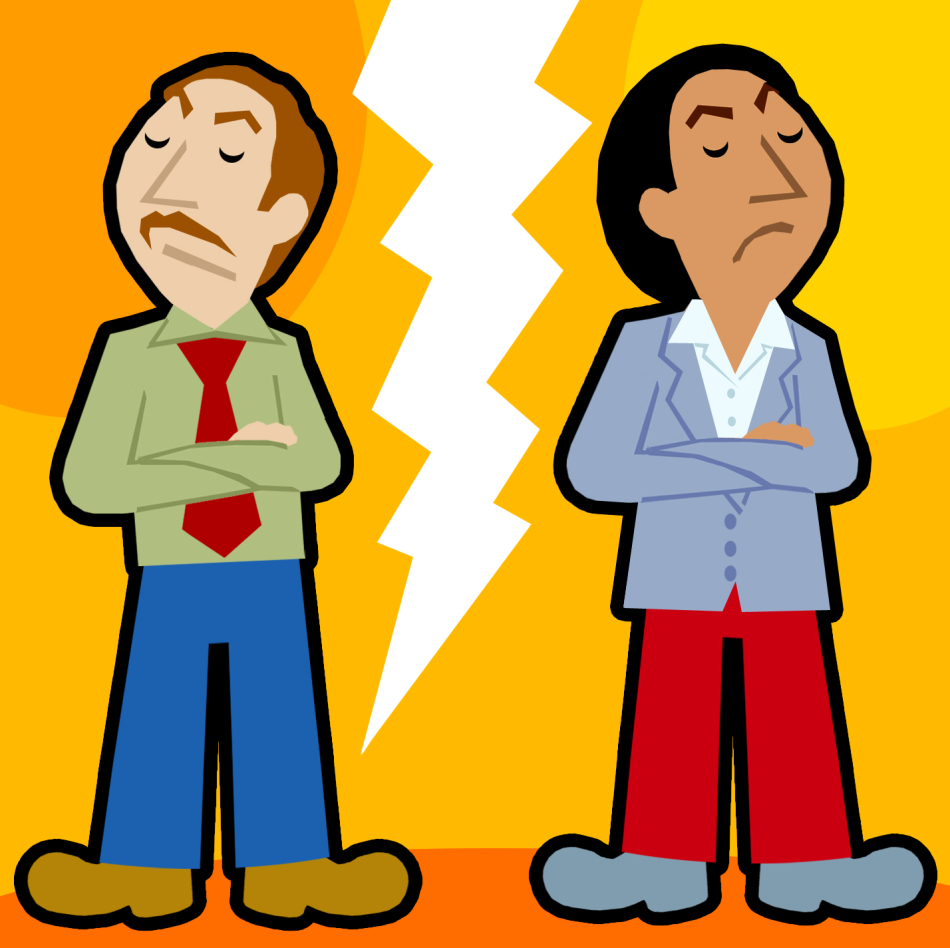 Конфликт –это столкновение, серьёзное разногласие, спор.
Способы выхода из конфликтной ситуации
1) Противоборство — характерно настойчивое, бескомпромиссное, отвергающее сотрудничество отстаивание своих интересов, для чего используются все доступные средства;
2) Уклонение — связано с попыткой уйти от конфликта, не придавать ему большой ценности, возможно из-за недостатка условий для его разрешения.
3) Приспособление — предполагает готовность субъекта поступиться своими интересами с целью сохранения взаимоотношений, которые ставятся выше предмета и объекта разногласий.
4) Компромисс — требует уступок с обеих сторон до той степени, когда путем взаимных уступок находится приемлемое решение для противостоящих сторон.
5) Сотрудничество — предполагает совместное выступление сторон для решения проблемы. При таком поведении считаются правомерными различные взгляды на проблему. Эта позиция дает возможность понять причины разногласий и найти выход из кризиса, приемлемый для противостоящих сторон без ущемления интересов каждой из них.
Алгоритм поведения при различных типах конфликтных ситуаций
1. Прежде всего, необходимо выяснить предмет спора. Для этого выслушайте своего оппонента. Проявите заинтересованность к его доводам. Старайтесь не перебивать его.2. После того, как ваш оппонент высказал свою точку зрения, выскажите свое видение ситуации.
3. Проанализируйте те моменты и аспекты, на которых у вас возникли разногласия.
4. Отстаивайте свою позицию конструктивно, опираясь на аргументы. Выслушивайте доводы вашего оппонента.
5. Постарайтесь совместно с оппонентом выбрать наиболее компромиссное решение. Если не удается это сделать, либо продолжайте обсуждение проблемного момента, либо бесконфликтно прекращайте обсуждение.
Памятка о стратегии поведения при конфликтных ситуациях
1. Необходимо помнить, что находясь в конфликтной ситуации, не нужно поддаваться эмоциям.2. Выслушивайте своего оппонента, даже если его видение проблемы вам кажется неверным.
3. Не нужно во что бы то ни стало пытаться переубедить своего оппонента, не принимая его точку зрения. Помните, что каждый человек имеет право на собственное мнение, даже если вам кажется, что оно неверное.
4. Помните, что от конфликта больше вреда, чем пользы.
Помните! Конфликты надо решать!
Конфликты- причина войны!
Терпимость и доброта спасут МИР !
Спасибо за внимание!!!!!